Schrijven
Een beoordeling schrijven
Wat gaan we doen deze lessen?
Startopdracht 1 blz 177
Instructie schrijven van een beoordeling
Gezamenlijke odpracht
Zelfstandig werken opdr 1 tm 6
Aan het einde van deze les weet je:
Hoe je jouw mening over een product opschrijft;
Kun je daarvoor signaalwoorden gebruiken;
Hoe je een beoordelingstekst opbouwt.
Wat is een beoordeling?
Je geeft je mening over een product: verschillende eigenschappen.
Je legt uit waarom je dat vindt.
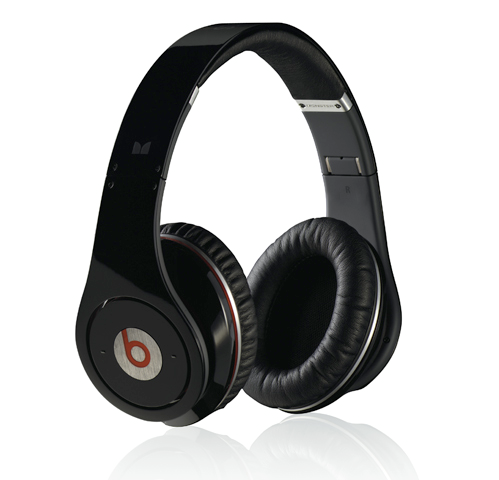 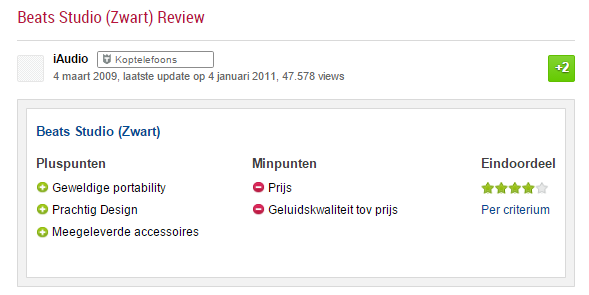 Hoe bouw je een beoordeling op?
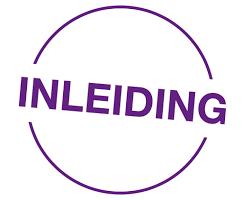 Introductie product

-Vertel over welk product het gaat. Kondig dit leuk aan!
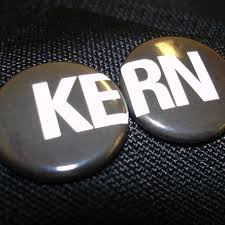 Beoordeling eigenschappen

-Schrijf over de verschillende eigenschappen.
-Geef je mening en argumenten!
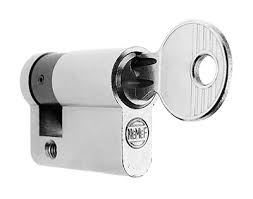 In het slot:

-Herhaal kort het belangrijkste
-Conclusie
Gebruik signaalwoorden
Mensen snappen je tekst beter als jij de verbanden in tekst aangeeft.
Dit doe je met signaalwoorden
Vergelijken: net zoals, meer, mooier/beter/leuker/mooier/lelijker/minder dan, enz
Argumenten geven: want, omdat, namelijk, vanwege, enz
Tegenstelling aangeven: echter, maar, toch, hoewel, daarentegen, enerzijds…anderzijds, aan de ene kant…aan de andere kant, enz
Voorbeeld geven:  neem nou, bijvoorbeeld, zoals
Lees in tweetallen de review over ‘dr beats’
Markeer in de tekst wat  inleiding/middenstuk/slot is.
Onderstreep meningen en argumenten.
Geef aan welke tekstverbanden/signaalwoorden jullie herkennen.
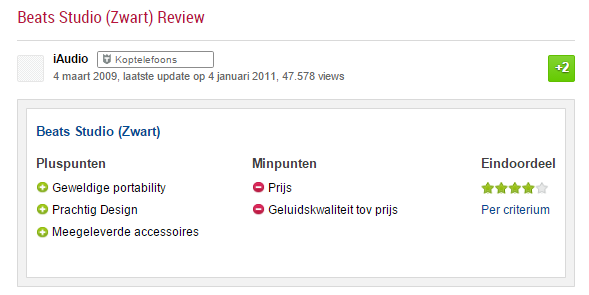 Huiswerk
Opdracht 1,2 paragraaf schrijven h1
Schrijf je eigen artikel a.d.h.v. jouw schrijfplan!